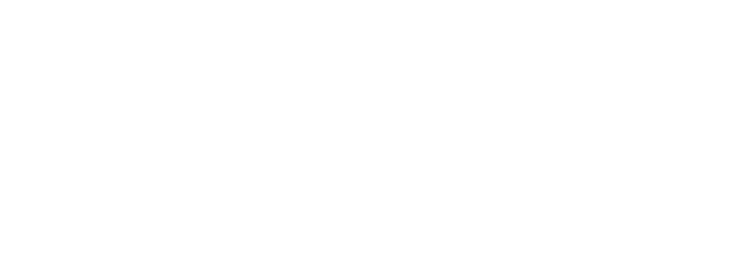 Start a 
Conference Call
www.qsgit.com
[Speaker Notes: ----- Meeting Notes (2/21/17 09:23) -----
ok]
Quantum Services Group

The Cloud Made Simple
IT Support
Colocation
Phone Services
Disaster Recovery
Web Design & Development
Internet Services
VPN
Web Hosting
The Cloud Made Simple
IT SUPPORT
HARDWARE
NETWORK
24/7/365 proactive support.
Install, repair, and configure.
Network design, management, and security.
WEB DESIGN
PHONE SYSTEMS
INTERNET
Boost your business with a website that works for you.
On-premise and hosted phone systems.
Custom internet and private cloud solutions.
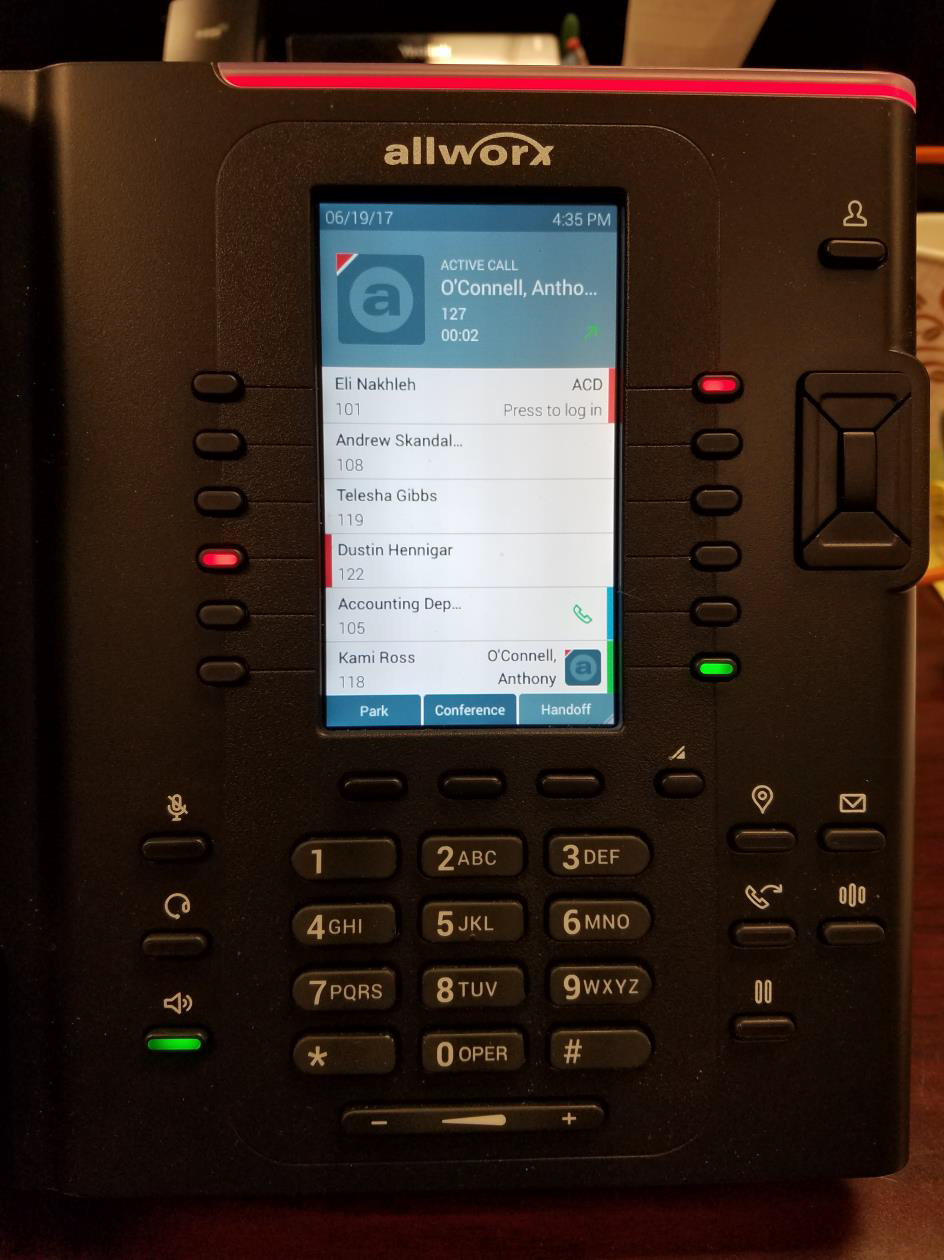 Step 1
During a call press the ‘Transfer Button’.
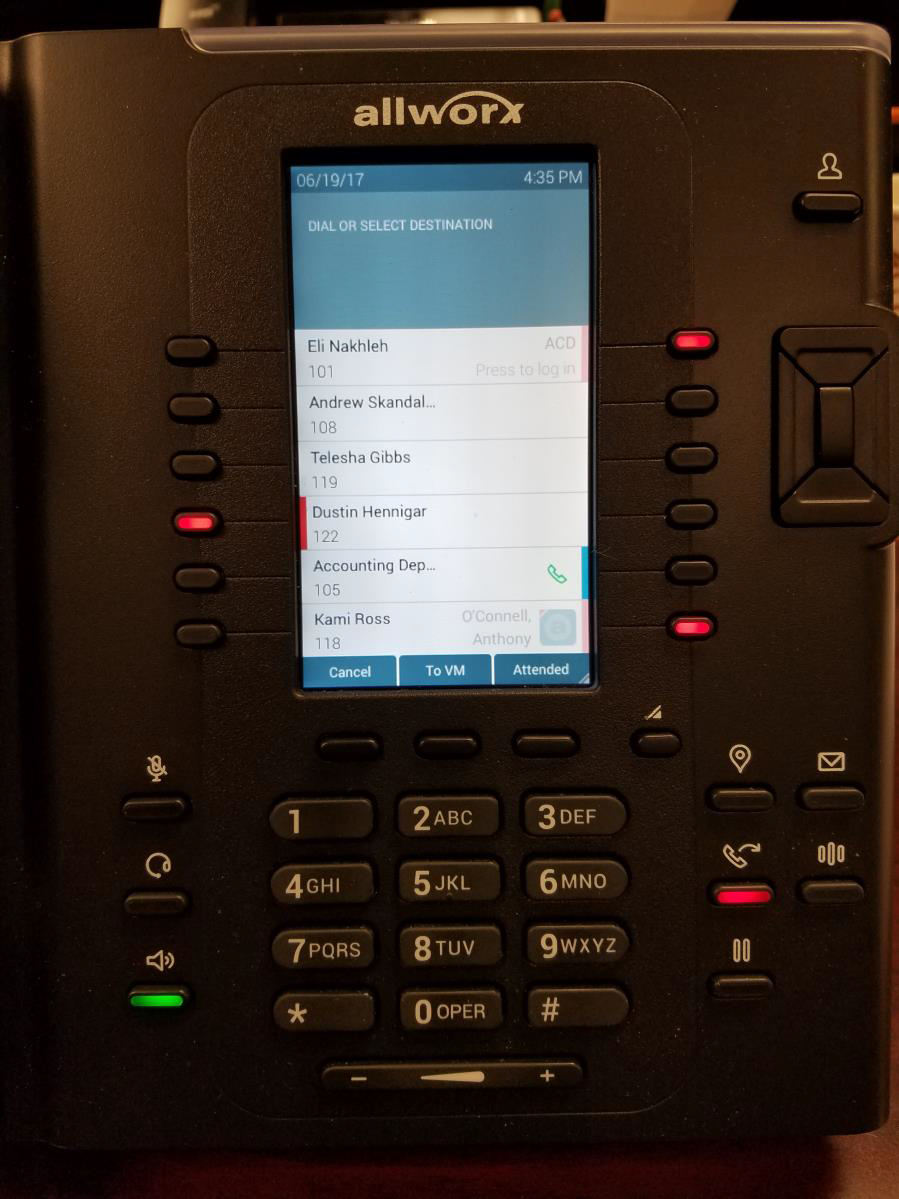 Step 2
Press the ‘Attended’ soft button.
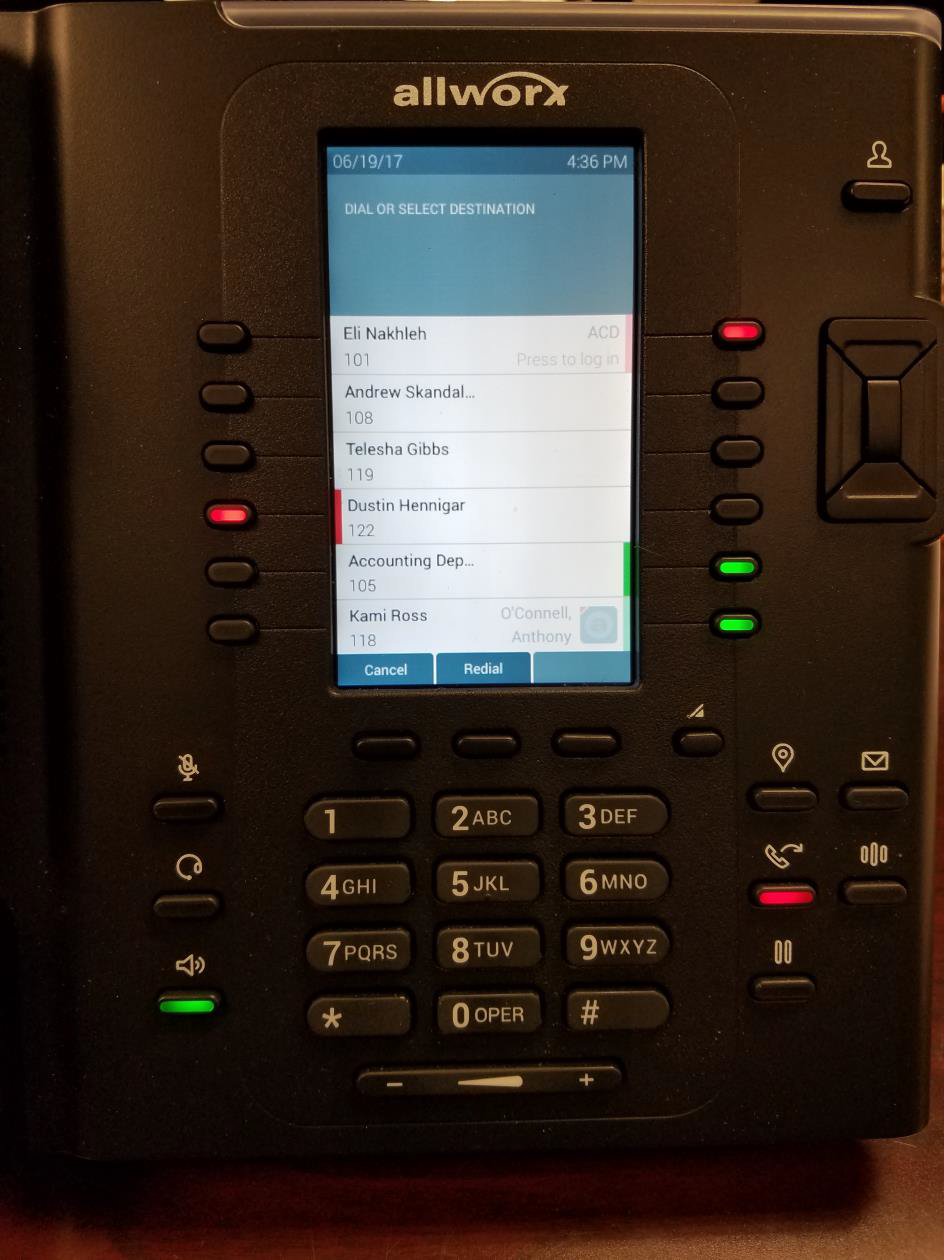 Step 3
Dial the extension you want to conference into the call.

Note:
*You can scroll through the phone directory to select a contact if you don’t know the user’s extension.

*You can also dial out to an external number.
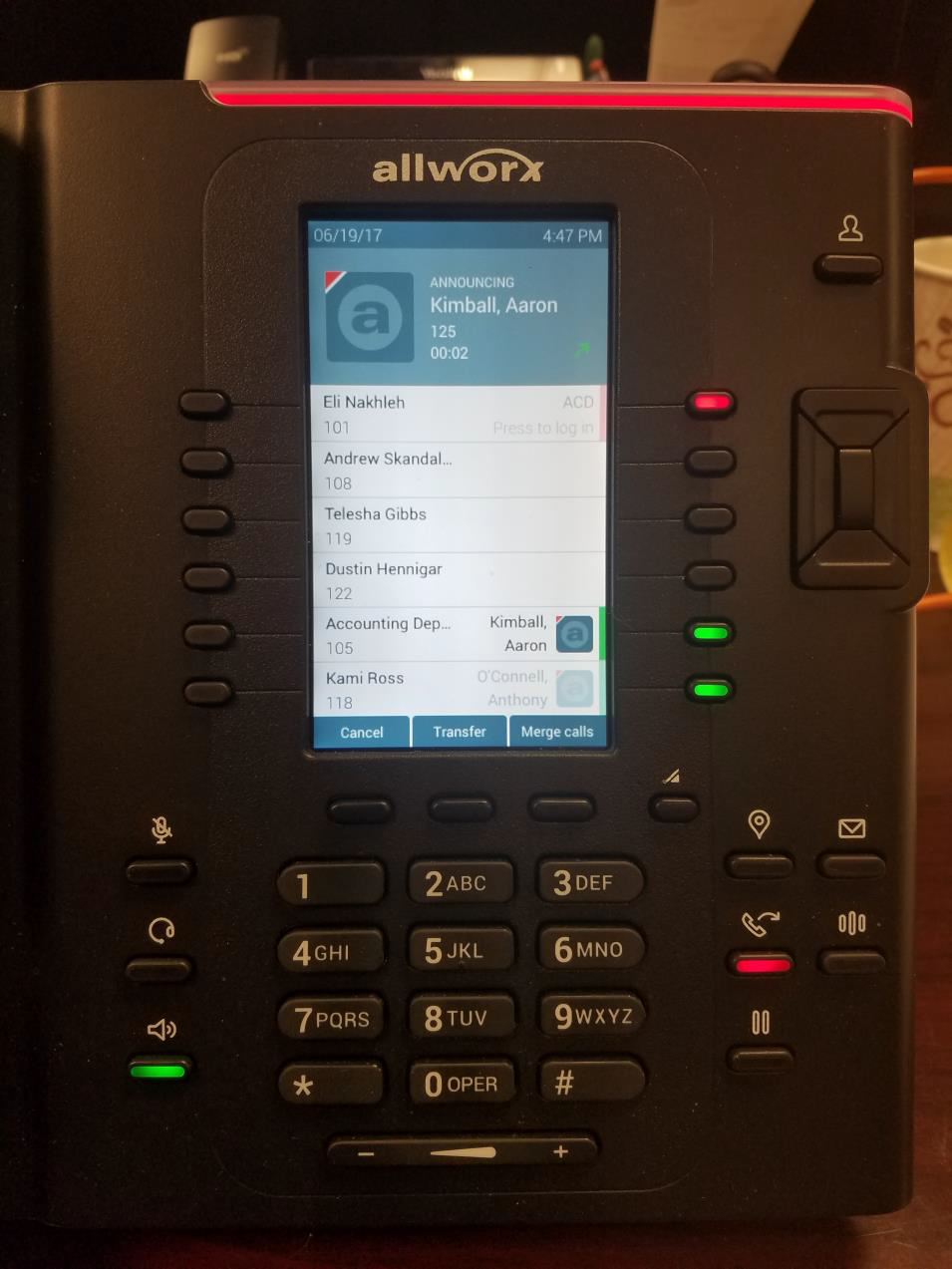 Step 4
After the third caller answers the phone, press the ‘Merge Calls’ button and select the second call to merge the calls.
2
1
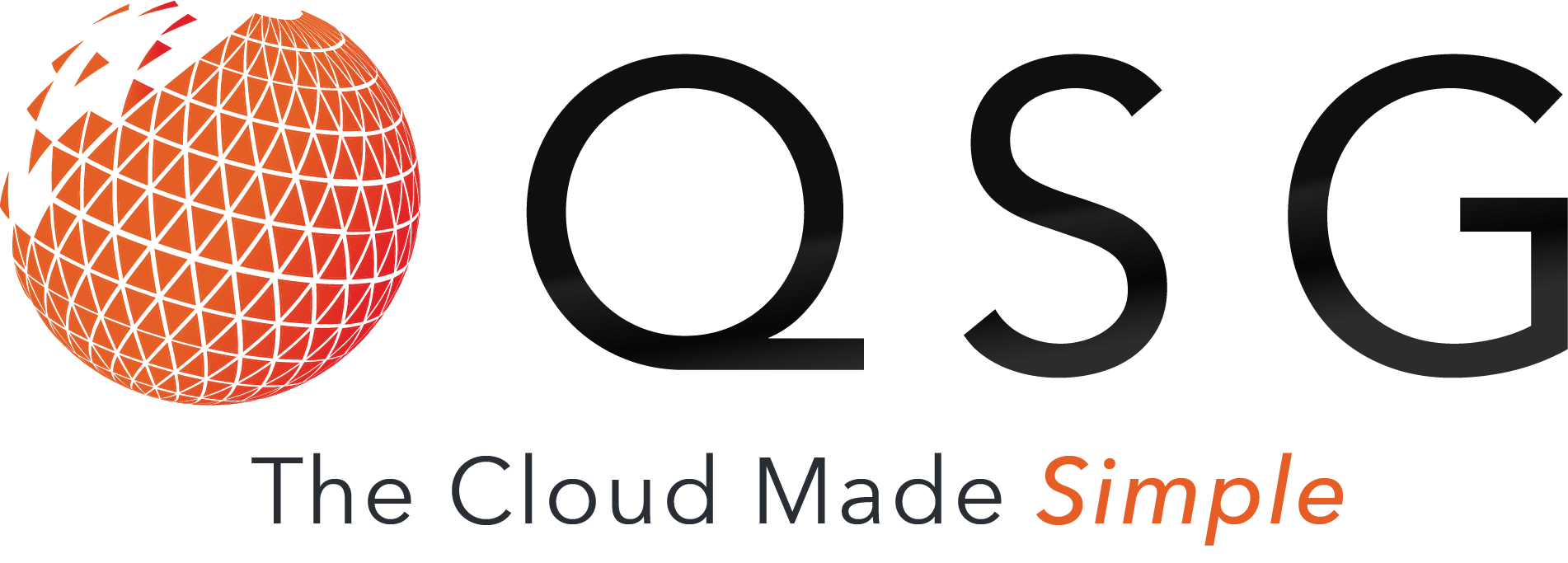 STILL NEED HELP?
support@qsgit.com	248.247.3000	www.qsgit.com